Module
Help
12
Unit 1 What should we do before help arrives?
WWW.PPT818.COM
Answer the question
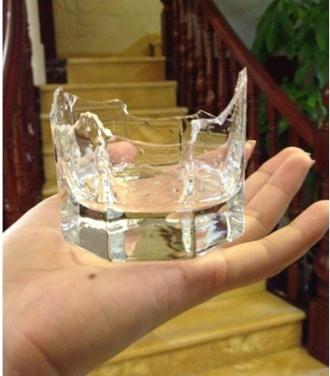 When something is broken, can you use it again?
No
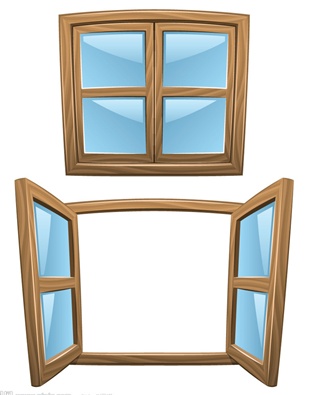 What is a window made of?
glass
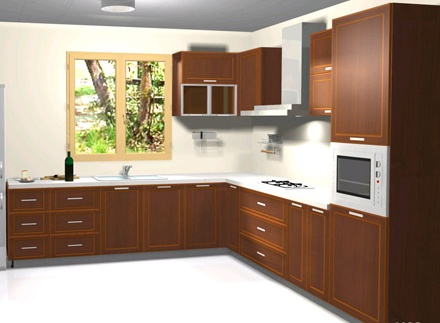 What do you call a table, chairs, cupboard, etc ?
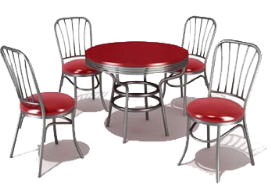 furniture
In which room do we cook and eat foods?
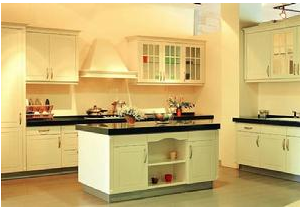 The kitchen
Teaching aims
Key words :
   broken, glass, medical, imagine, bottom,
   at the bottom of…, wrong, What’s wrong with…?,
   trouble, lift, lift up, drop, make sure
2. key structure:
    But he could have trouble hearing you or speaking to you.
    No, that could be harmful.
    Betty, you must know!
 3. Ability:
   To listen and understand conversation about first aid.
   To listen for specific information.
   To talk about safety and first aid.
Words and expressions
/'brəʊkən/
/gla:s/
/steəz/
/eId/
first aid 
/'medIkl/
/I'mædʒIn/
broken
破碎的 adj.
glass
玻璃  n.
stairs
楼梯 n.（pl.）
once
救助；帮助  n.
急救
medical
医学的；医疗的 adj.
imagine
想象;设想v.
buttom
/'bɒtəm/
at the bottom of...
/rɒŋ/

what's wrong with...?
/'trʌbl/
/lIft/
底部；下端 n.
在......的底部
wrong
有毛病的;有错误的adj.
不正确的；错误的 adv.
怎么了？
trouble
问题；烦恼；困难 n.
lift
举起；抬起；提起 v.
电梯 n.
/'harm:ful/
/drɒp/
/'treInIŋ/
make sure
/'kʌvə/
lift up
harmful
有害的 adj.
drop
使落下；投下 v.
training
训练；培训 n.
确保；确认
cover
盖；盖上 v.
抬起；提起
1 work in pairs. Talk about the pictures. 
  Use the words in the box to help you.
accident      broken    dangerous  
furniture    glass     kitchen     stairs
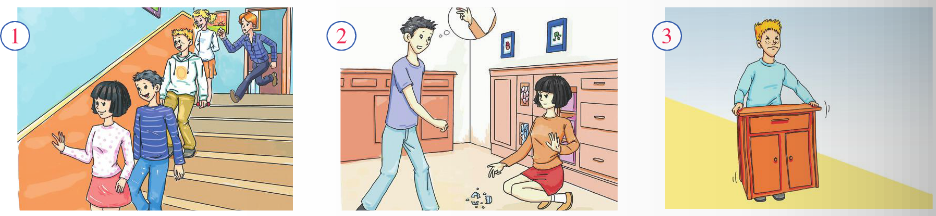 Match the sentence with the picture:
It’s dangerous to run down the stairs
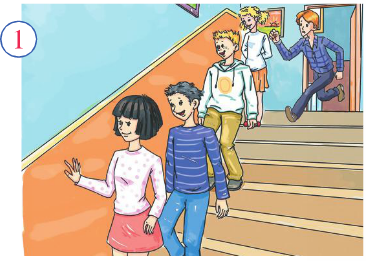 The piece of furniture is heavy and the boy cannot lift it.
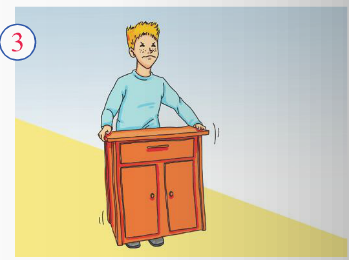 There’s some broken glass in the kitchen.
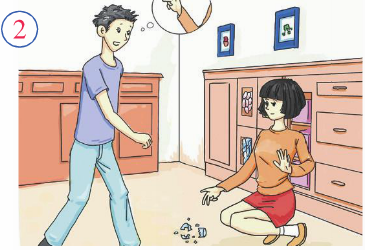 2 Listen and check what the pictures 
   are about?
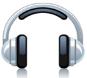 Accident often happen before you notice them. You could fall when you go down the stairs at school. It’s quite dangerous in the kitchen
At home because broken glass or knives can cut you. And moving heavy furniture is dangerous too. You could drop it and hurt your foot.
Then work in pairs and describe the picture in more sentence.
3. Watch and read
Everyday English
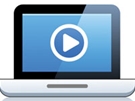 What can we do to…?
How we do that?How can we do that?
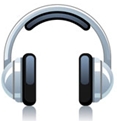 Listen and read.
Ms James: This morning’s class is about first aid, or     
giving someone basic medical help. Let’s imagine an 
accident. A boy is lying at the bottom of the stairs. 
He isn’t moving or making a sound. He is in pain. 
What can we do to help him?
Betty: First of all, find out what’s wrong with him.
Ms James: How do we do that? 
Betty: Ask him.
 Ms James: Ok. But he could have trouble hearing 
you or speaking to you.
Lingling: Shout for help? Call 120?
at the bottom of…
在…的底端，底部
find out
查明；发现；找到
Ms James: Good idea, but what should we do before 
help arrives?
Tony: Make him comfortable.
 Ms James: And how can we do that？
Tony: Lift him up and sit him on a chair?
 Ms James: No, that could be harmful! You could 
drop him and hurt him even more. Betty, you must 
know! You did some basic medical training.
Betty: Make sure he’s warm. Cover him with a coat.
Ms James: That’s such good advice that you could 
be a doctor, Betty!
Now read these first aid suggestions 
and decide if they are good ideas (√) 
or bad ideas (×).
 
 1 Ask the boy what is wrong.
 2 Get help.
 3 Shout so the boy can hear you.
 4 Move the boy to a more comfortable place.   
 5 Make sure the boy is warm.
√
√
×
×
√
4 Complete the passage
bottom Cover  drop  harmful  imagine   lift 
 medical    pain
Let’s (1) _______ you see a boy lying at the(2)________ of the stairs. What should you do? Call for (3) ________ help immediately. Do not (4)_____ the boy up and sit him on a chair. This could be (5) ________ for him! Even worse, you might (6)______  him while you are moving him! That would cause a lot of (7)_____. (8)______ him with a coat and make sure he is warm. Then wait for the doctors to arrive.
imagine
bottom
medical
lift
harmful
drop
pain
Cover
Language points
1. He is in pain.他很疼。
in pain的意思是“处在疼痛之中”。如：
Are you still in pain?
你还疼吗？

2.  But he could have trouble hearing you or speaking to you.但是他有可能无法听到你或者和你说话。
句中的could表示推测。如：
You could be right.
你可能是对的。
have trouble doing sth./have trouble with sth
的意思是“做…有困难”。
如：
We never have any trouble getting the car started.
发动这辆车子我们从没费过劲儿。
We’re having a lot of trouble with a new computer system
新的电脑系统让我们焦头烂额。
3.  Make sure he’s warm.
    确保他不受凉。 
make sure的意思是“确保，保证”。如：

Make sure you turn off all the lights before you go out.
在出门之前一定要把所有的灯都关掉。	
I think I locked the door, but I’ll go hack and check, 
just to make sure.
我觉得我锁上门 了，但我还是要回去看看，确认一下。
4. That’s such good advice that you could be a doctor, 这个建议非常好，你都可以当医生了！

such... that...这个句型表达“如此…以至于…”的意思，such后面接名词，名词前可以有形容词修饰。如果只有形容词或副词，则要使用so...that...这一句型。如: It is such a tiny kitchen that only one person can cook in it.
这个厨房很小，只能容下 一个人在里面做饭。
They are such nice people that we all like them.
他们人很好，我们都喜欢他们。
He urn so weak that he could hardly stand up.
他很虚弱，几乎站不起来。
Everything happened so quickly that I hadn’t time to think. 
一切发生得太快 了，我都 没有时间思考。
5 Listen and underline the words the speaker stresses.

    1 Let’s imagine an accident.
    2 What can we do to help him?
    3 Find out what’s wrong with him.
    4 Make sure he’s warm.
    5 Cover him with a coat.
6 Work in pairs. Ask and answer questions .
  Student A: You are a teacher of basic medical training.
  Student B: You are a student of basic medical traning.

—What do you do if someone’s hurt?
—	Ask him/her what happened…
情态动词must, can, could表示推测
我们学习过情态动词can和could表示“能够”，表示对现在或将来的推测，意为“会，可能”，往往用于否定句和疑问句。用于疑问句时，can比could表示的“可能性”要大；用于否定句时，cannot (can’t) 表示“不可能”。如：
You can’t be serious!
你不是认真的吧！

could则可用于肯定句、否定句和疑问句。在以下例句中，can和could均表示可能：
He could be in pain.他可能很疼。
That could be harmful!那可能有害！
Can/Could this be true?这有可能是真的吗？
情态动词must也可以表示猜测，意思为“一定，准是”，通常只用于肯定句。如课文中的 例子：
Betty, you must know!贝蒂，你肯定知道！

请仔细对比下列一组句子：
Who sent the present? Can it be your brother?
是谁送来的礼物啊？会是你哥哥吗？ （询问 可能性）
It must be your brother. I saw him in your room just now.
肯定是你哥哥，我刚才看见他在 你的房间里。
（语气强烈，表示非常肯定）
It can't be my brother. He is still in France.
不可能是我哥哥，他还在法国呢。（表示不可能）
单项选择
1. Jenny ______ with him at that time, for I was having dinner with her in my home.A. can’t have been   B. mustn’t have been C. must have been   D. may have been2. It is cold in the room. They ______ have turned off 
    the heating.A. must   B. ought to   C. should   D. could3. — Someone is knocking at the door.    — Who ______ it be at this hour of day?A. may B. can C. must D. should4. I didn’t hear the phone. I ______ asleep.A. must be B. must have been C. should be D. should have been
A
A
B
B
5. Johnson ______ be a policeman. He is much too short.A. may B. mustn’t C. should D. can’t6. — Jack fell off a ladder yesterday, but he was all right.   — He is lucky. He ______ himself badly.A. can have hurt B. could have wounded 
C. might have hurt D. must have wounded7. — Who told you the news?    — I don’t remember clearly. It ______ Mary.    — It ______ Mary. She doesn’t know it.A. may have been; can’t be B. can be; mustn’t be C. must have been; can’t have been D. may have been; may not be
D
C
A
Fill in the blanks with the correct words or expressions in brackets.

It’s very dangerous. You _______(must/mustn’t) keep away from it!
They _______(could/mustn’t) still win – the game isn’t over yet.
_____________(Move/Don’t move) the boy if he’s broken his arm.
________(Keep/Don’t  keep) the boy warm. He’s freezing
must
could
Don’t move
Keep
Homework
Read activity 3 again and again.
Preview Unit 2.
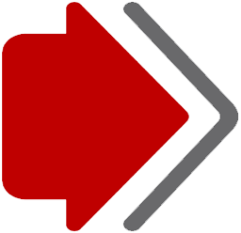 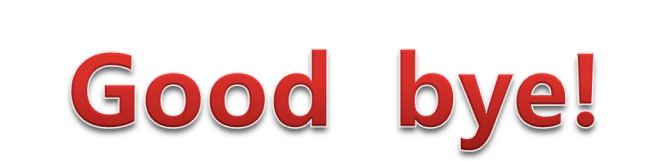